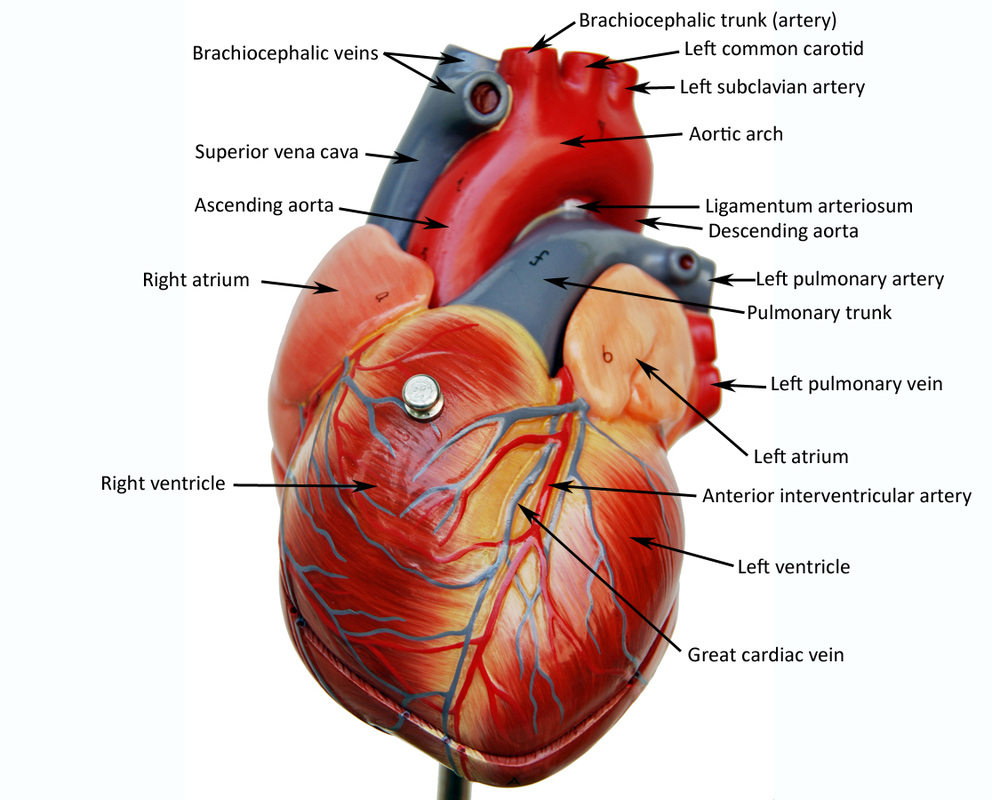 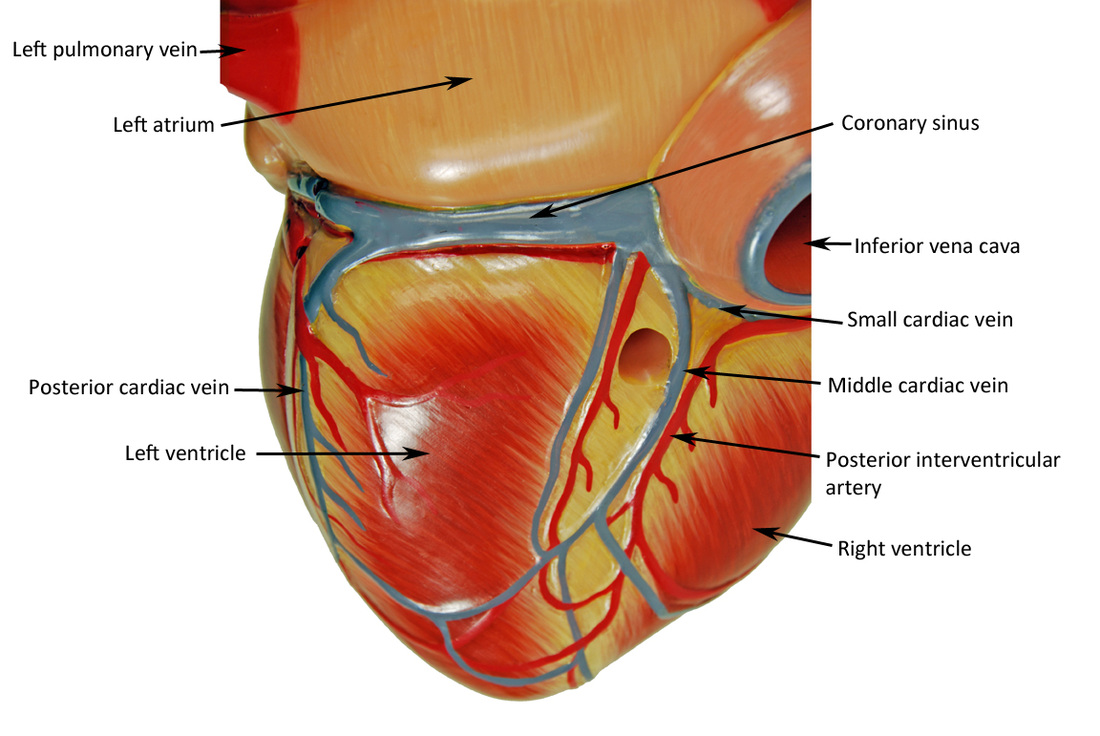 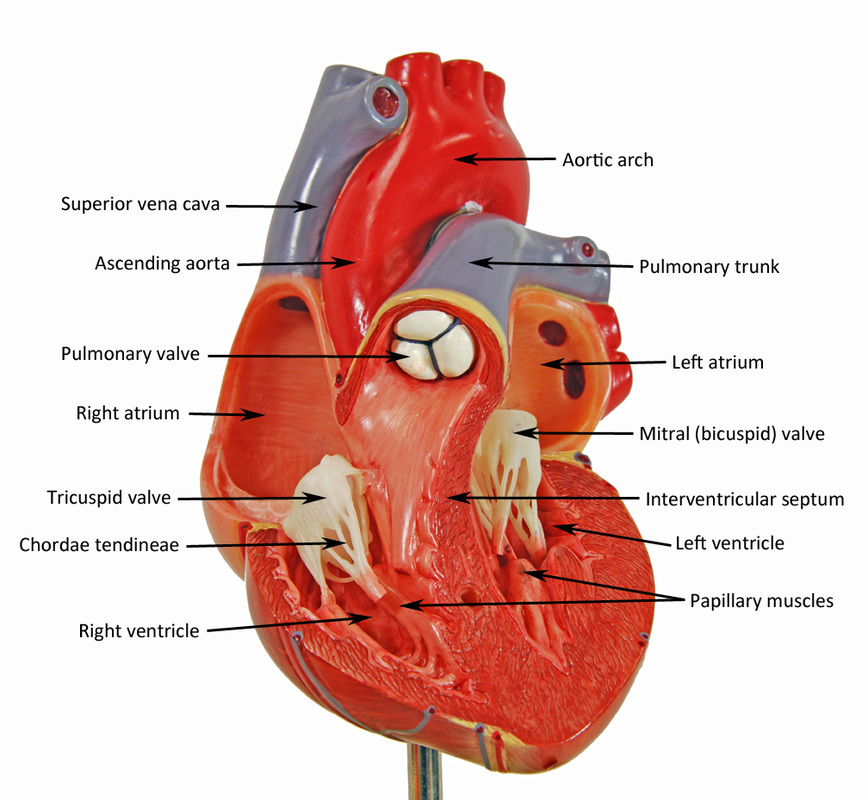 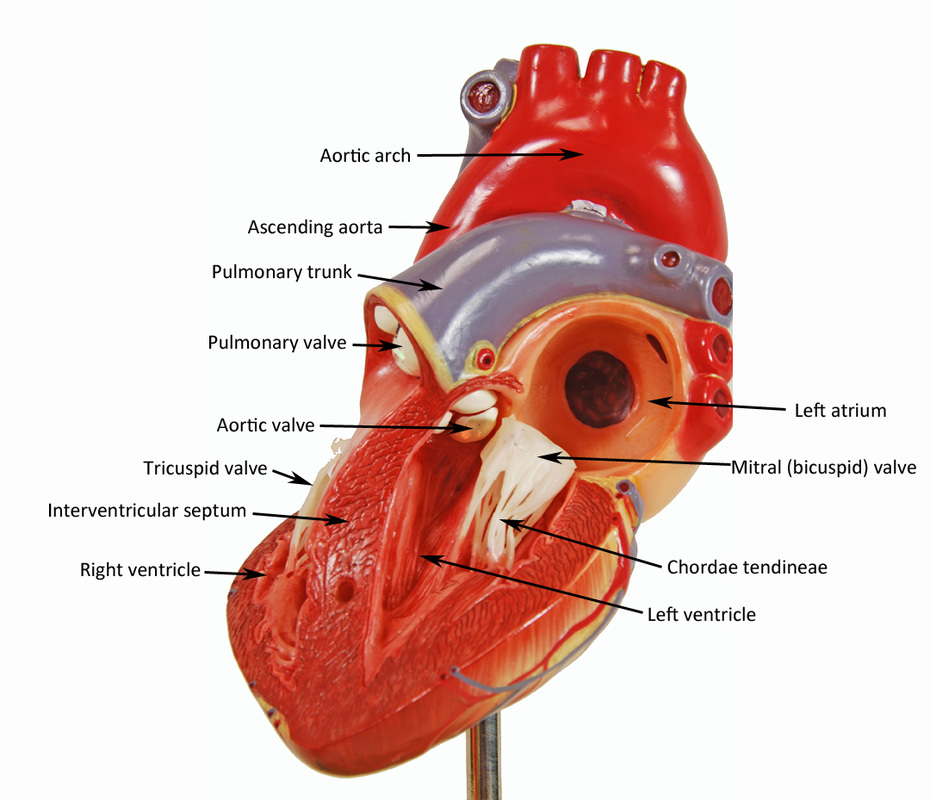 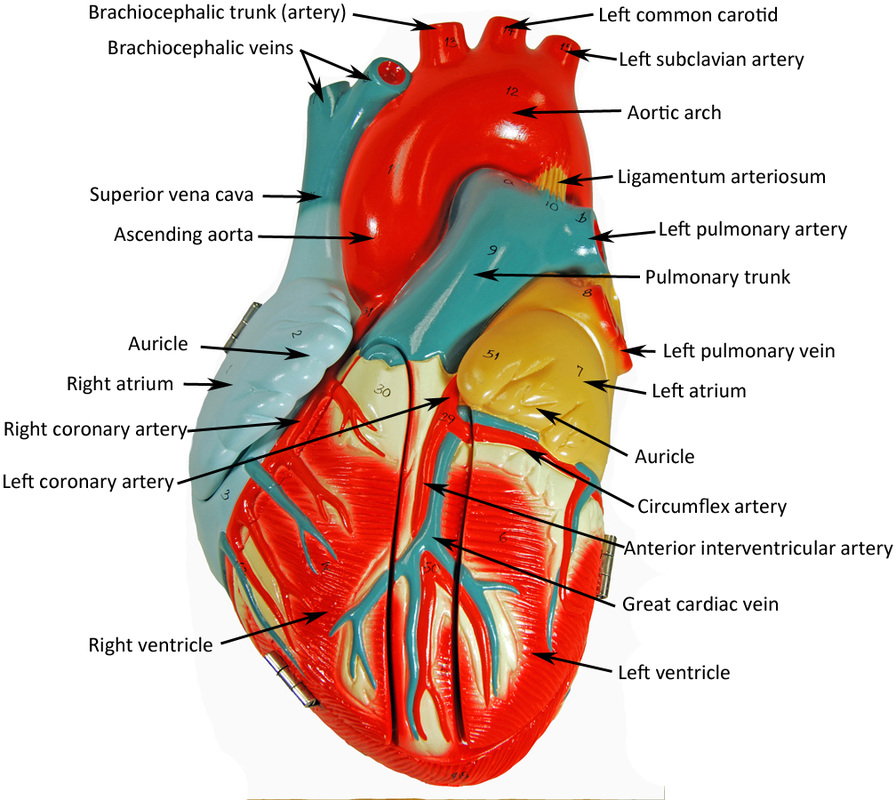 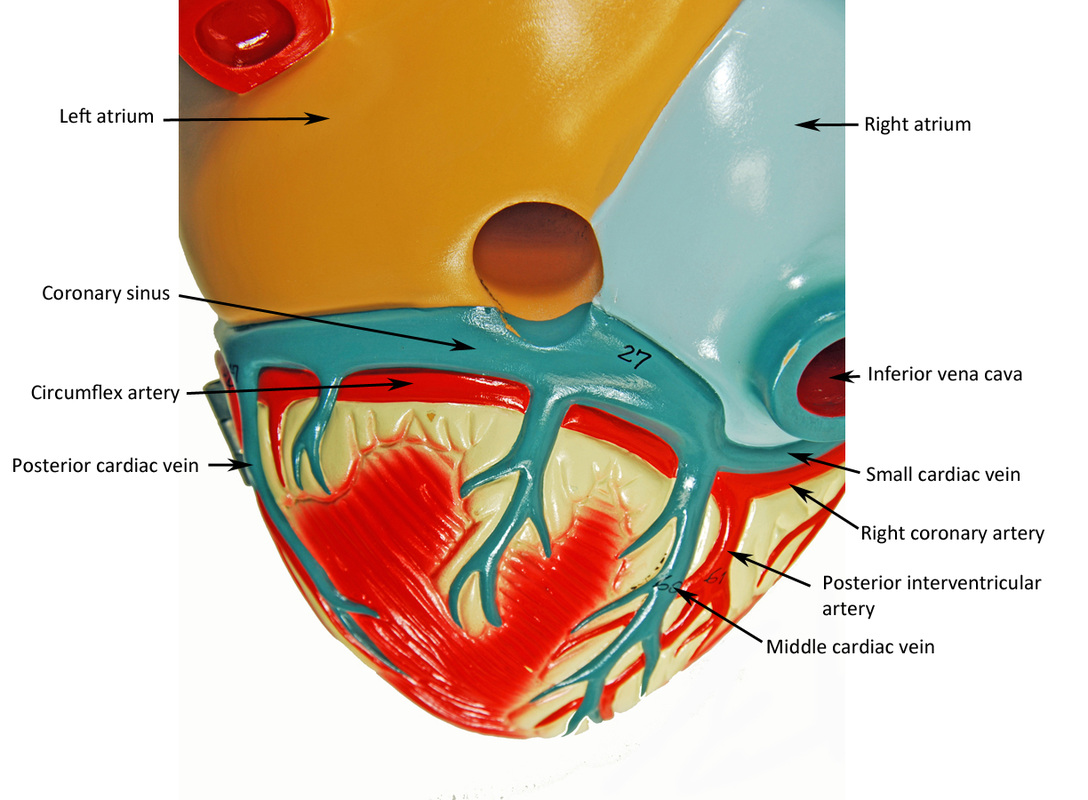 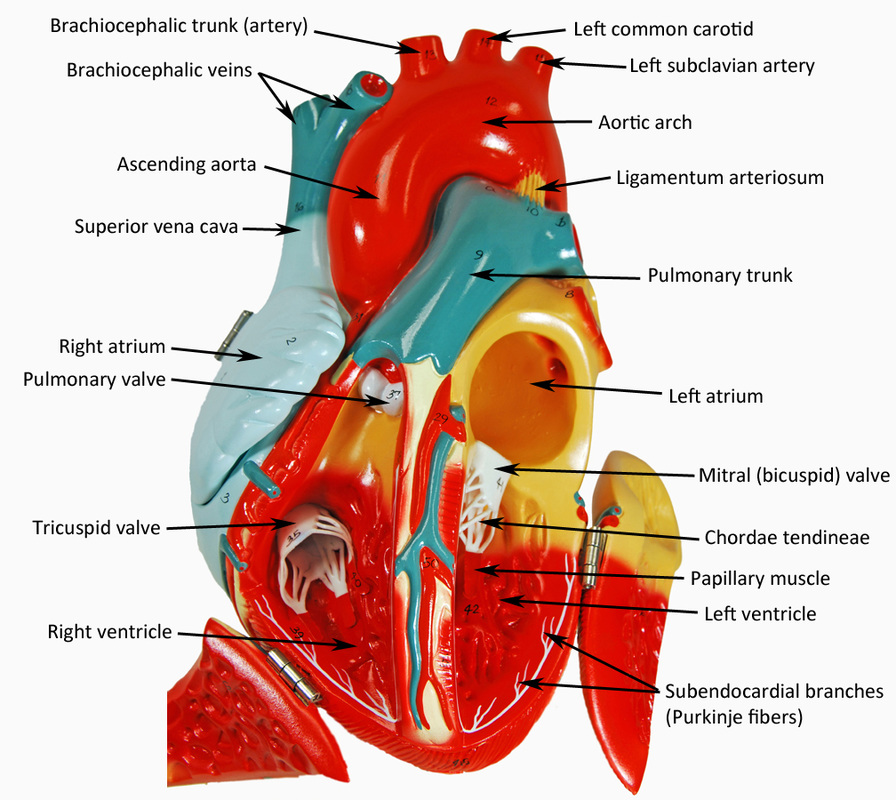 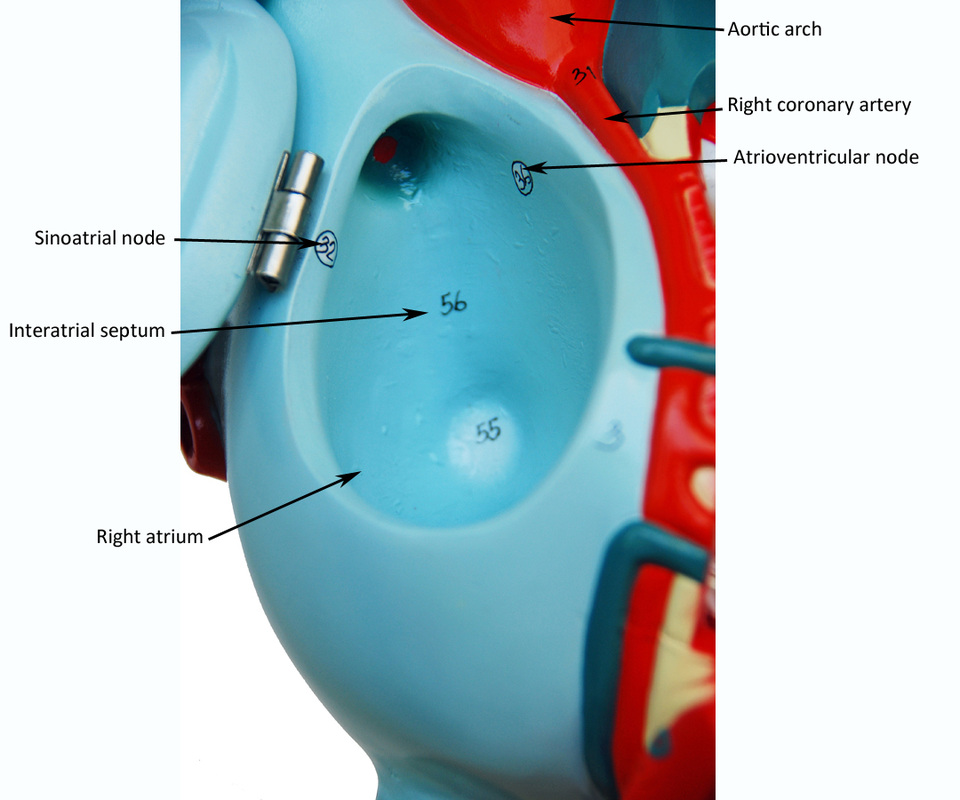 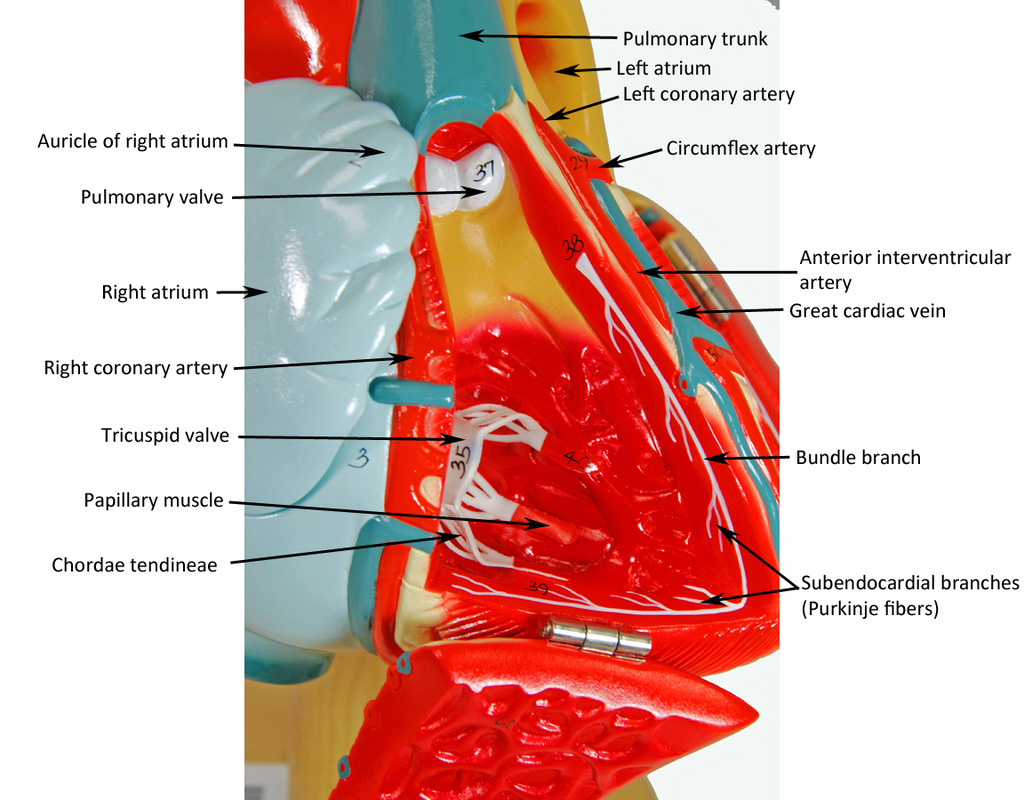 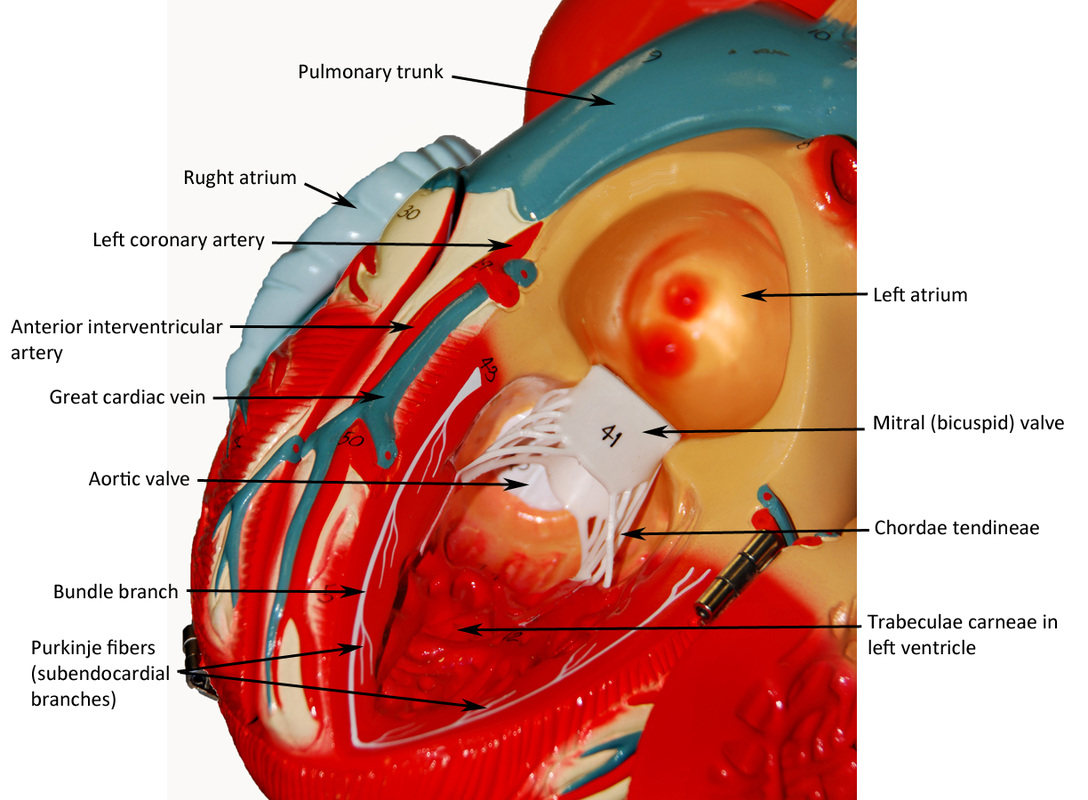 javascript:;
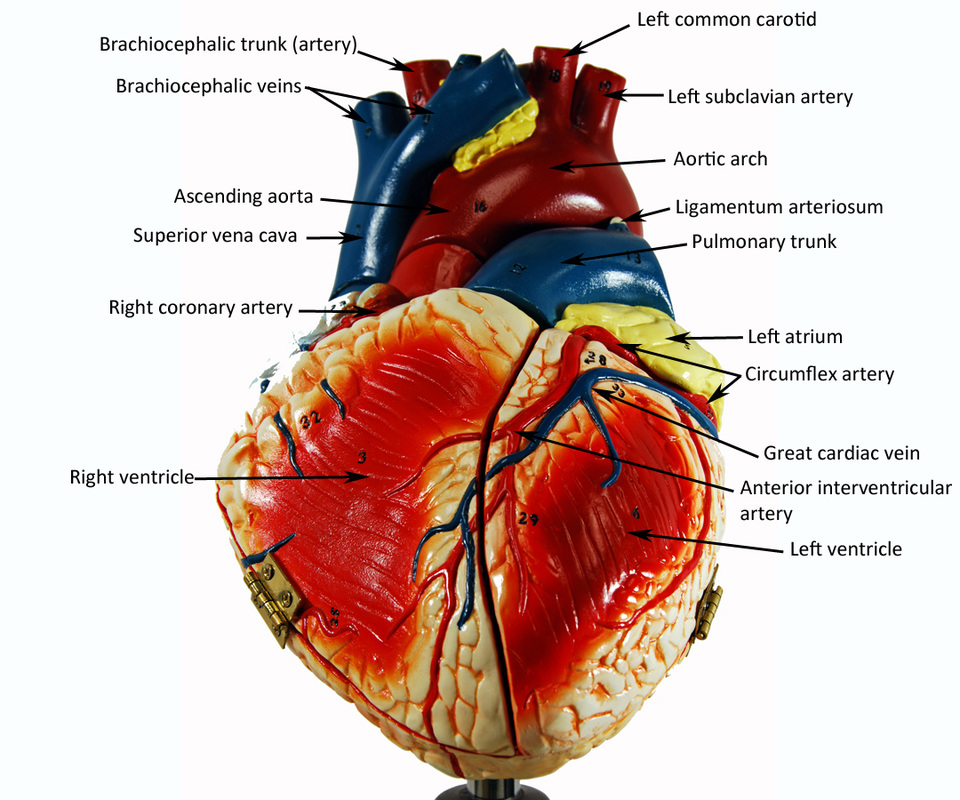 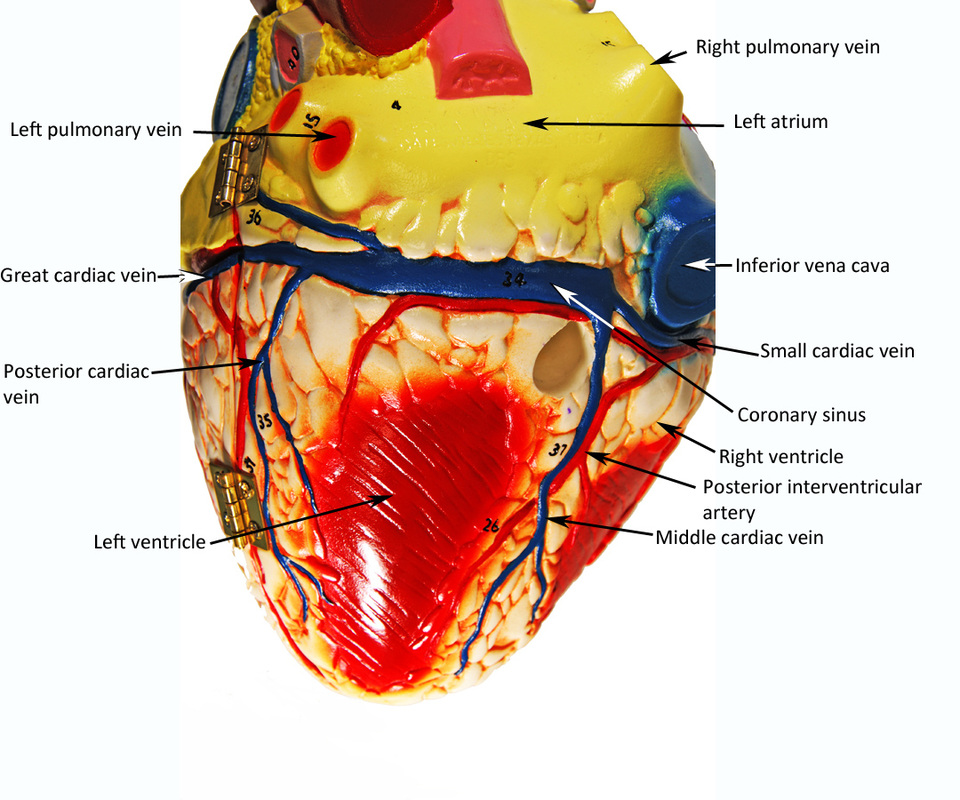 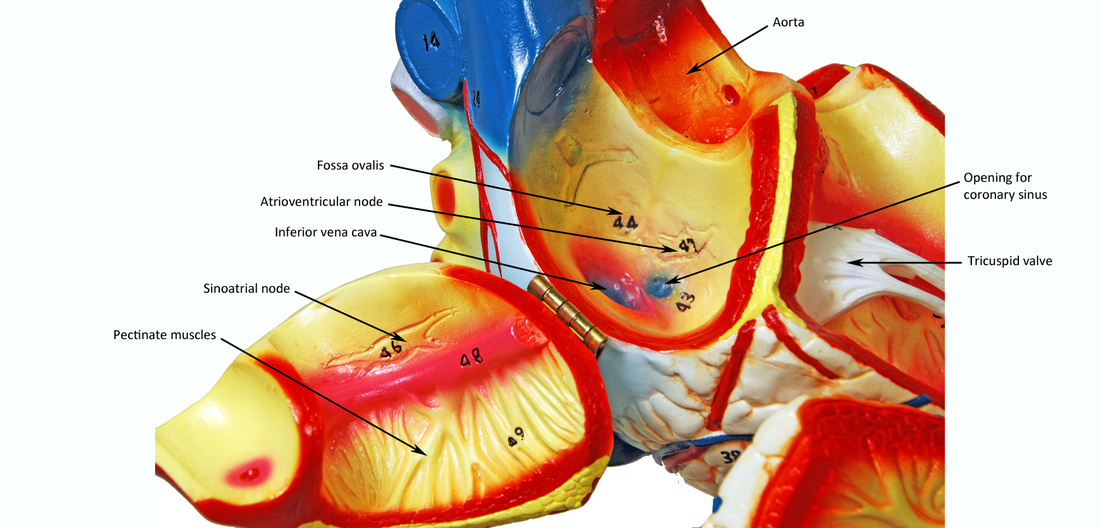 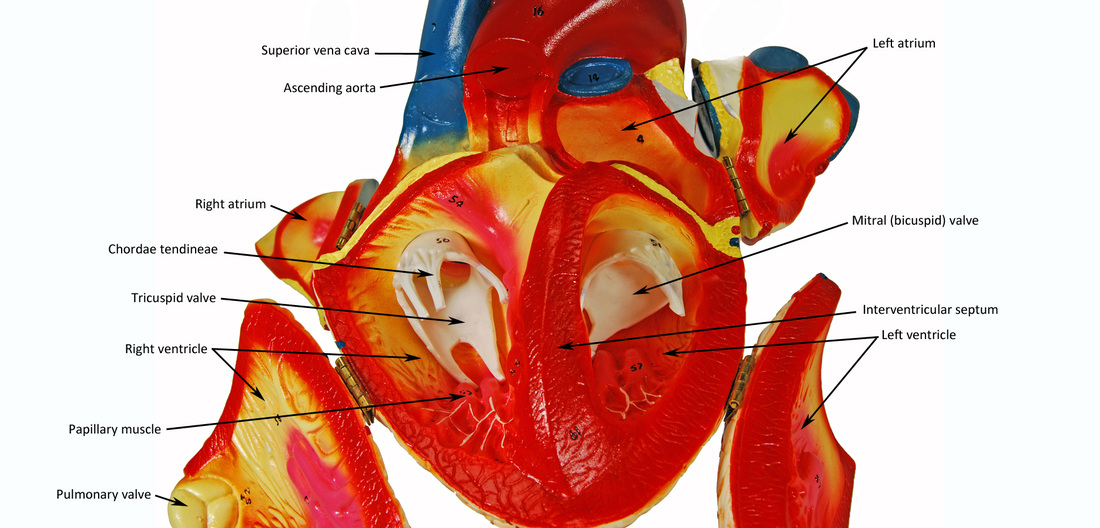 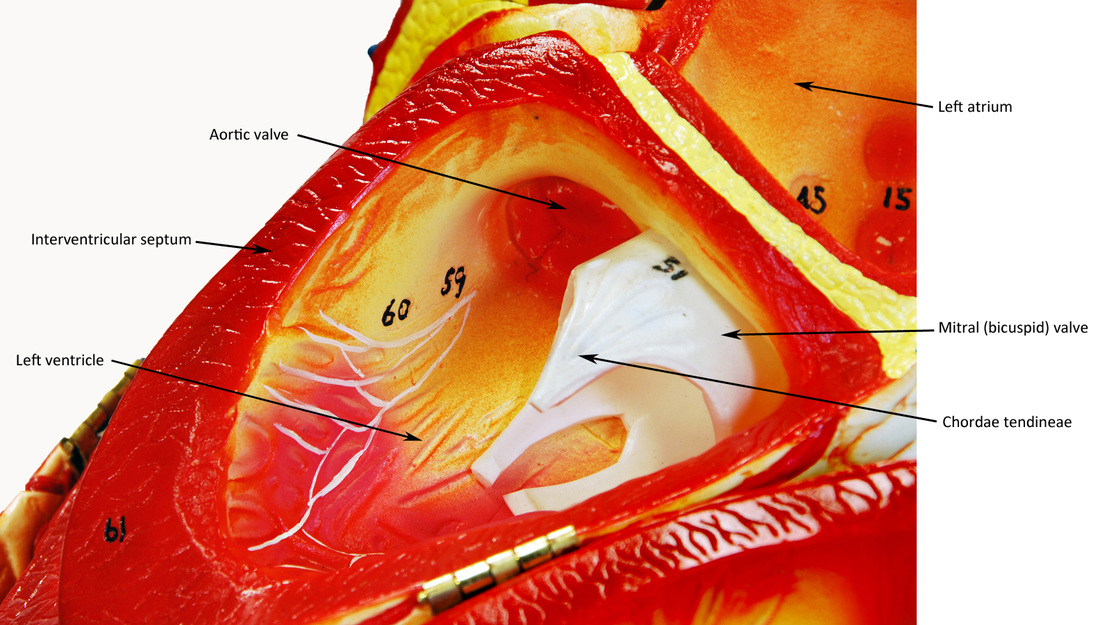 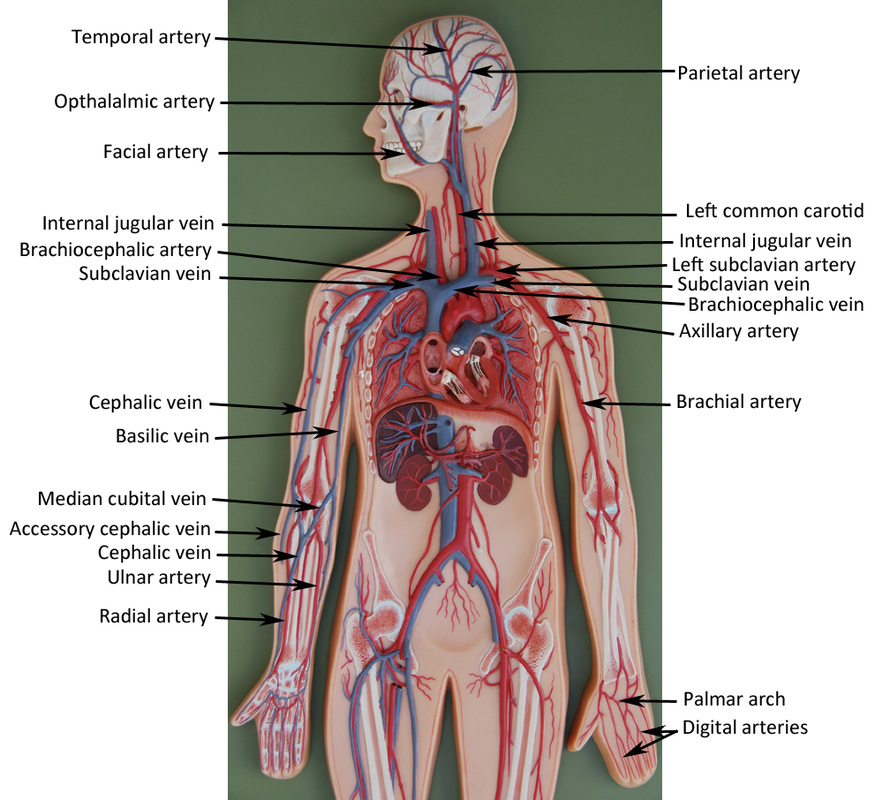 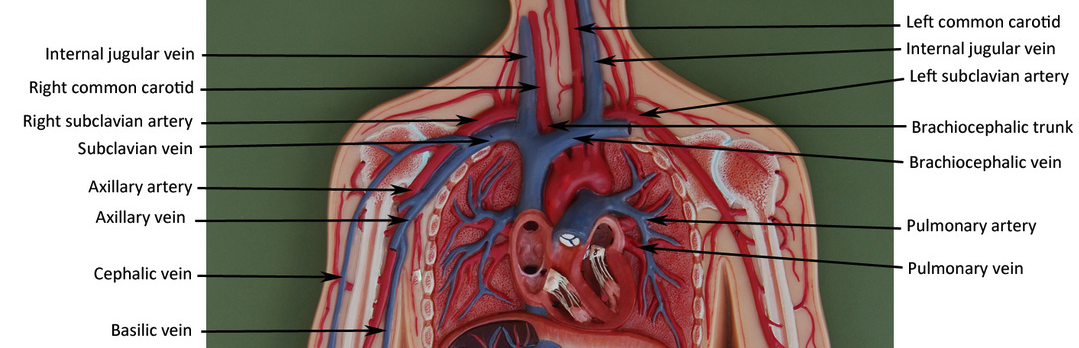 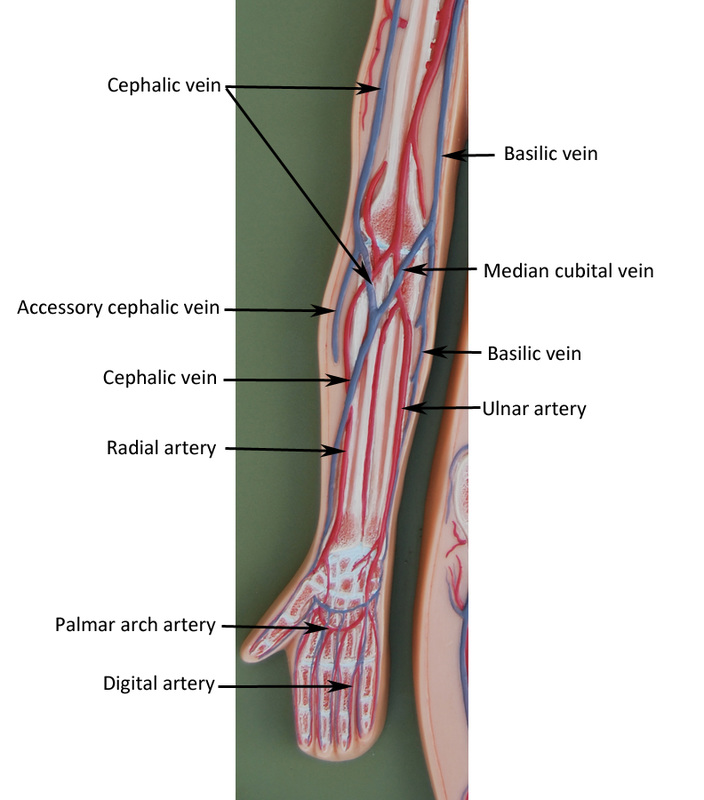 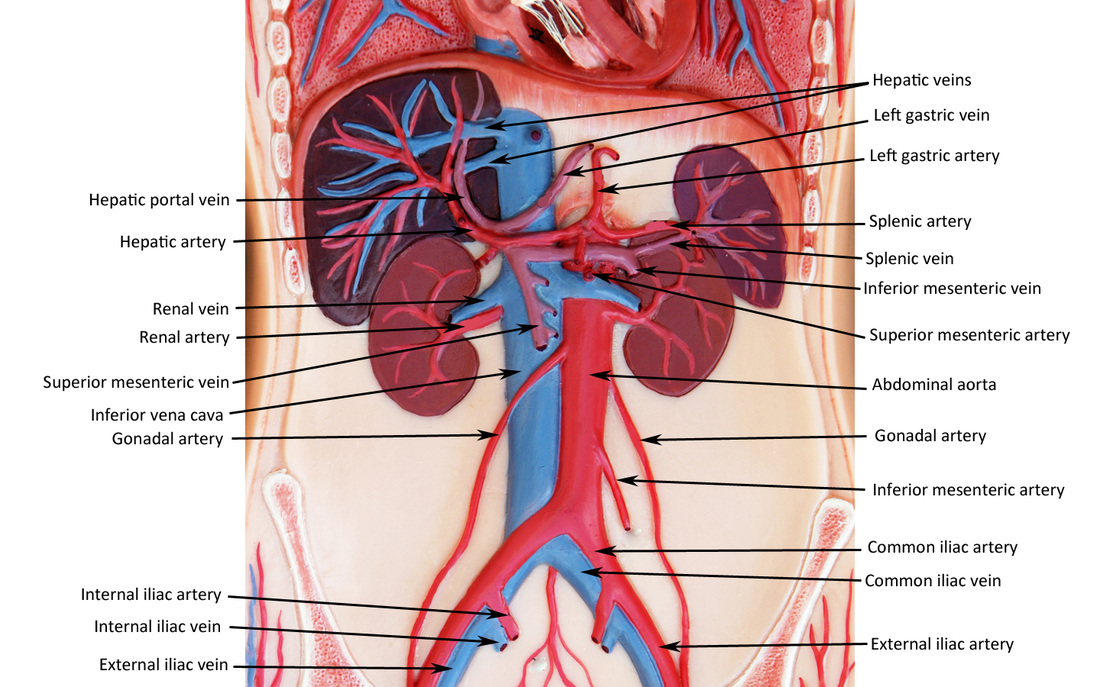 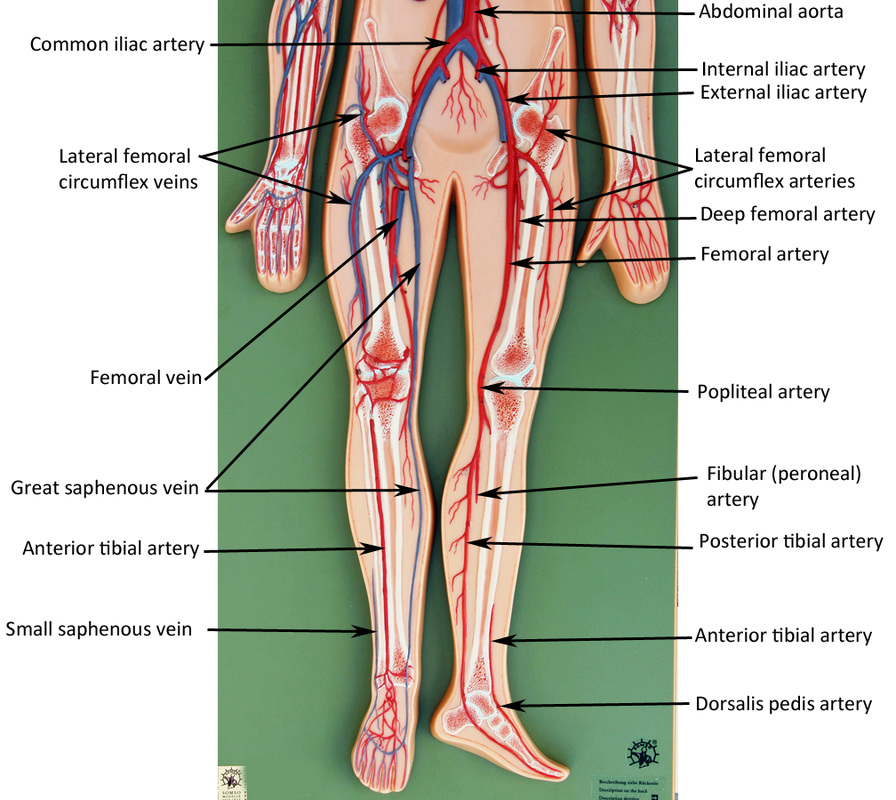 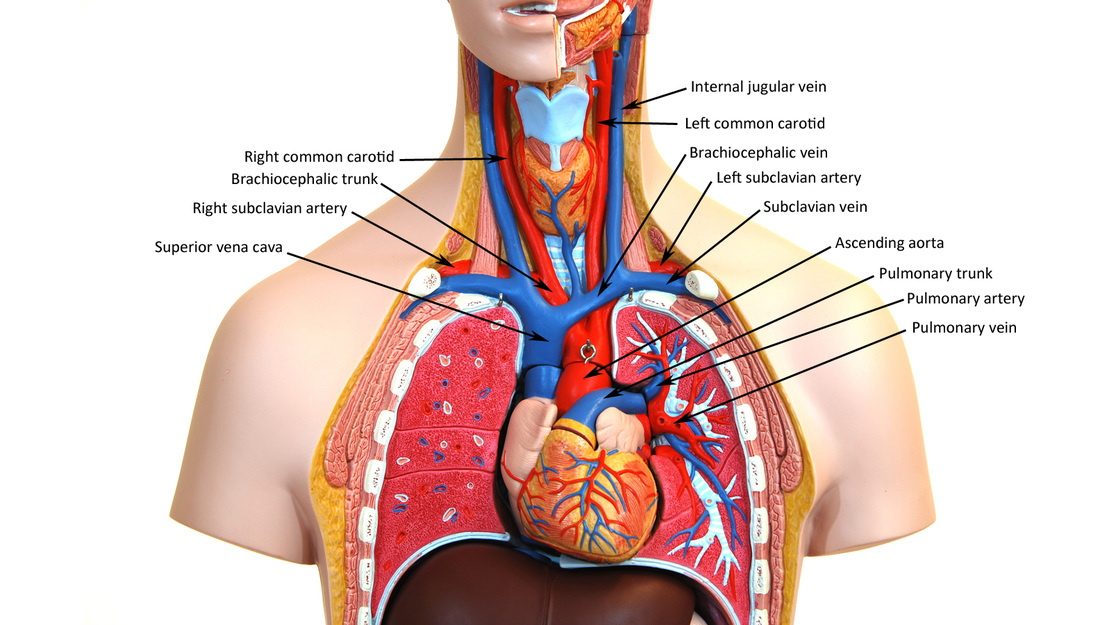 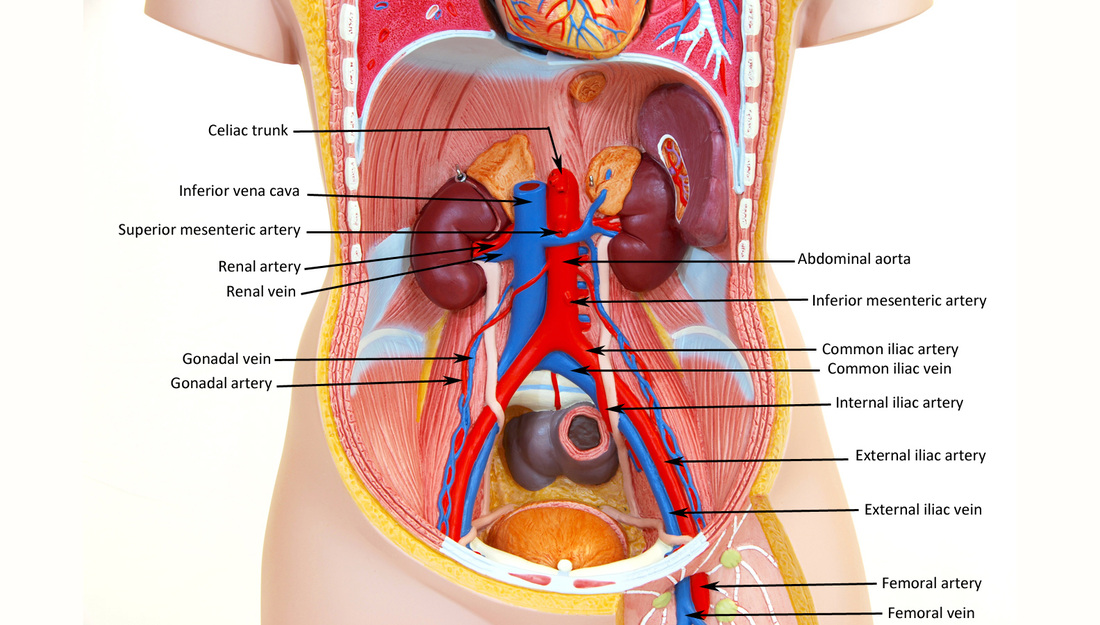 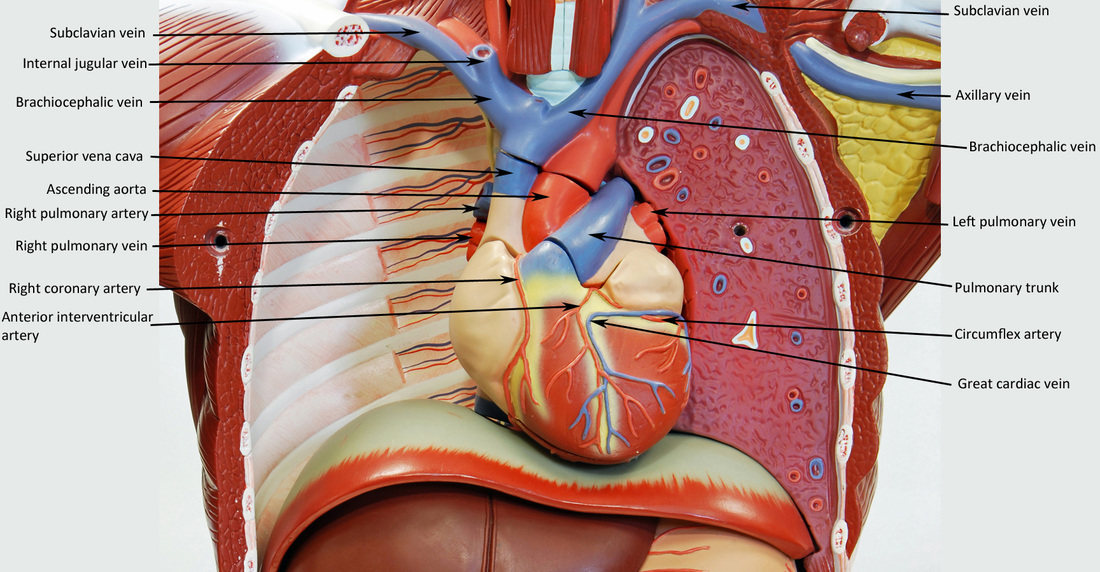 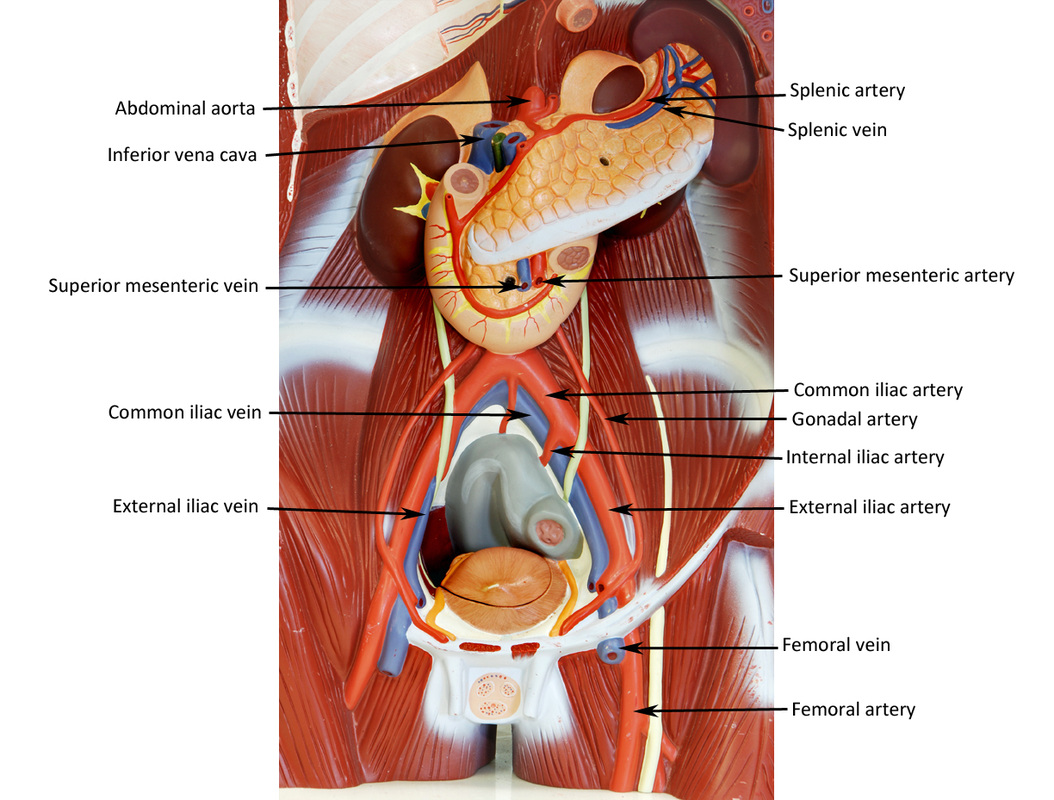 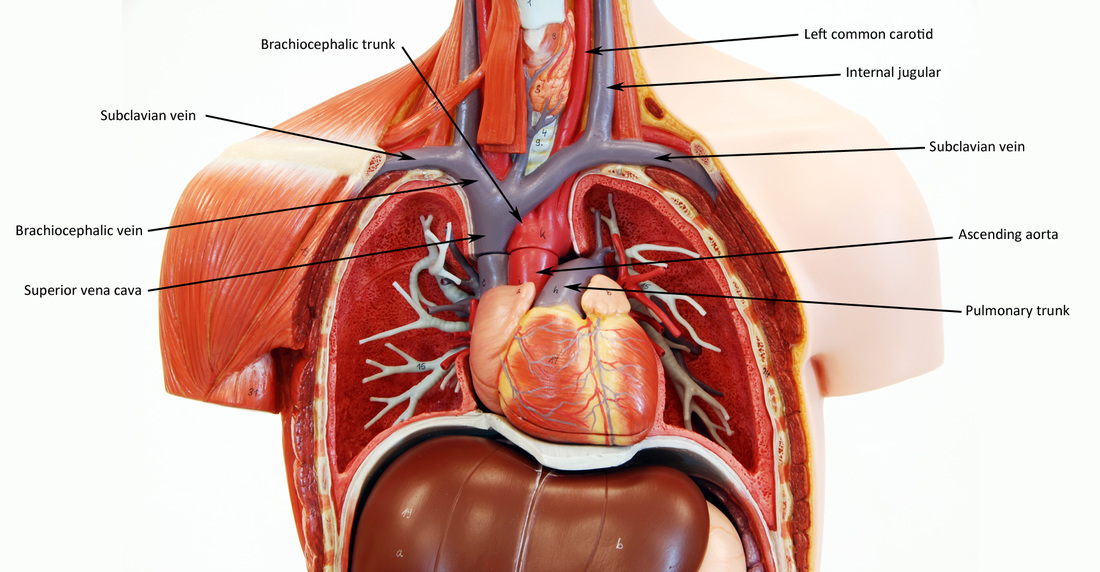 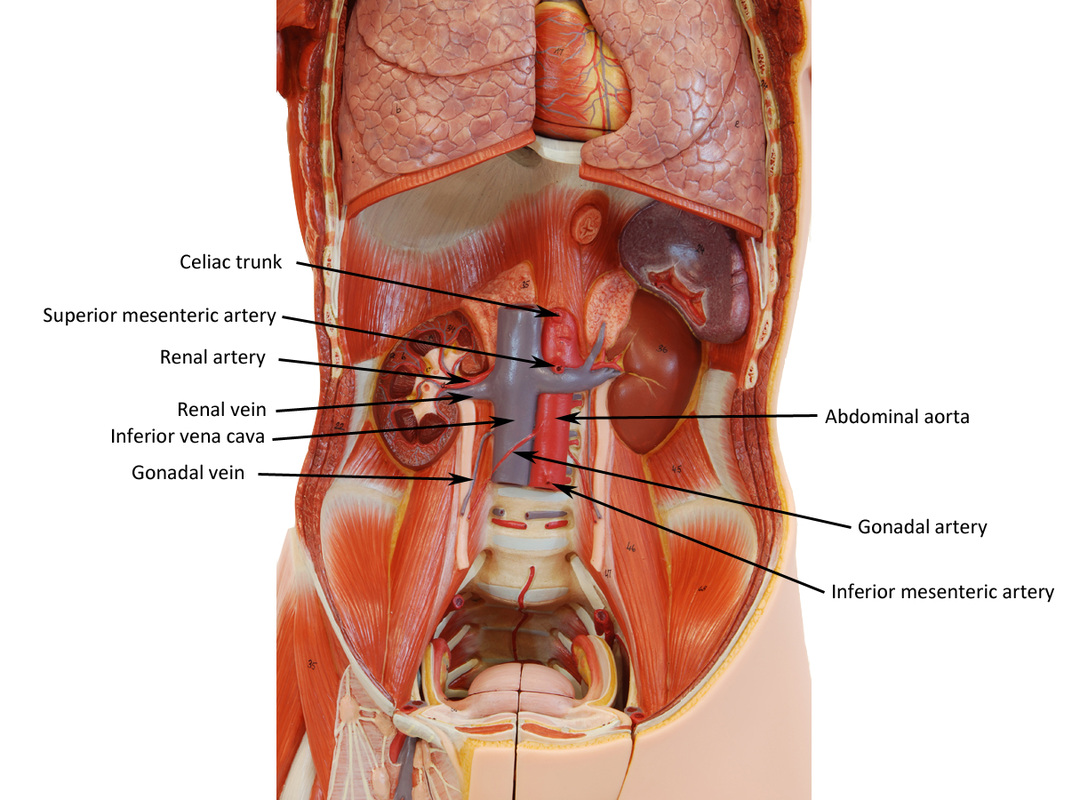 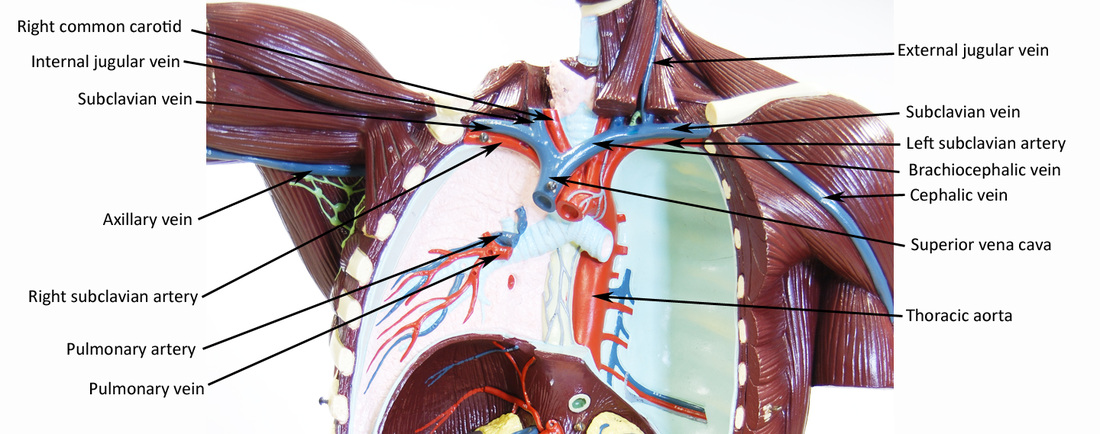 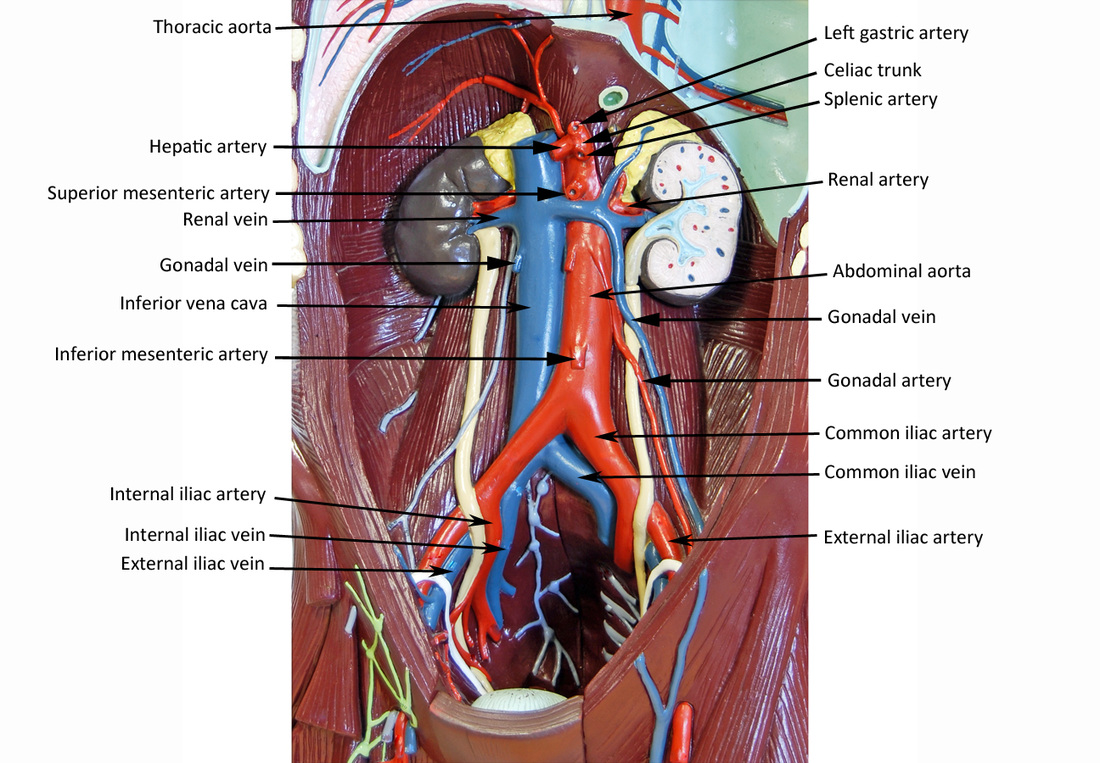 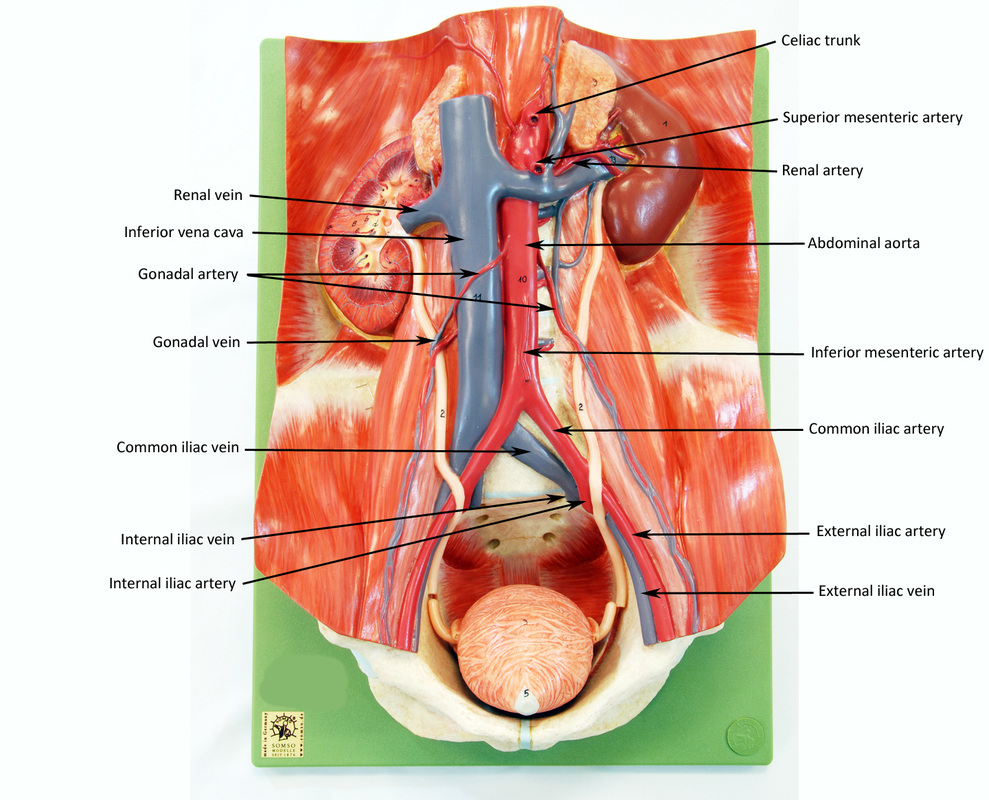 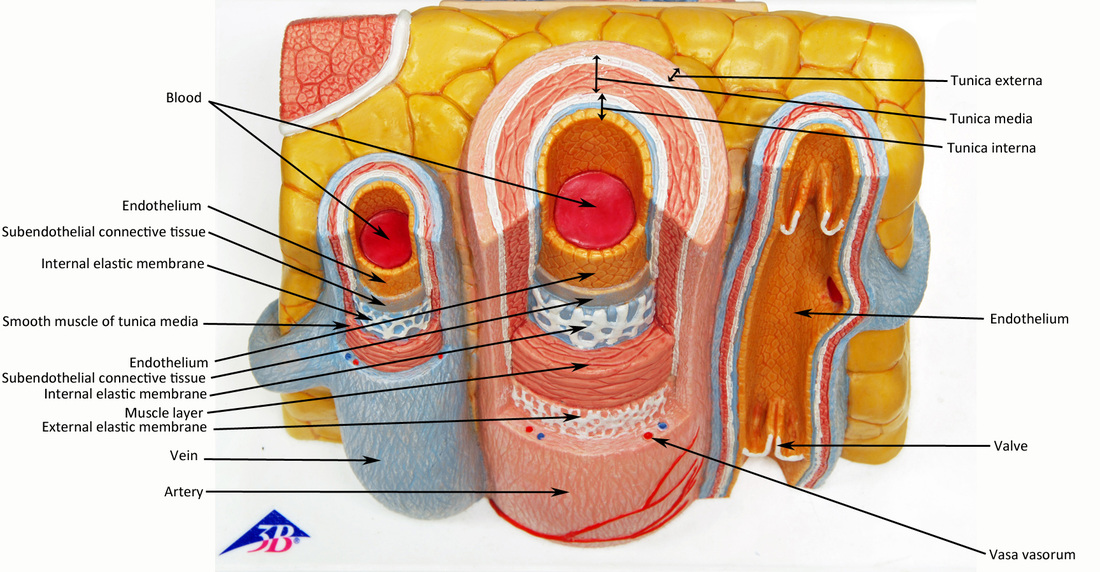 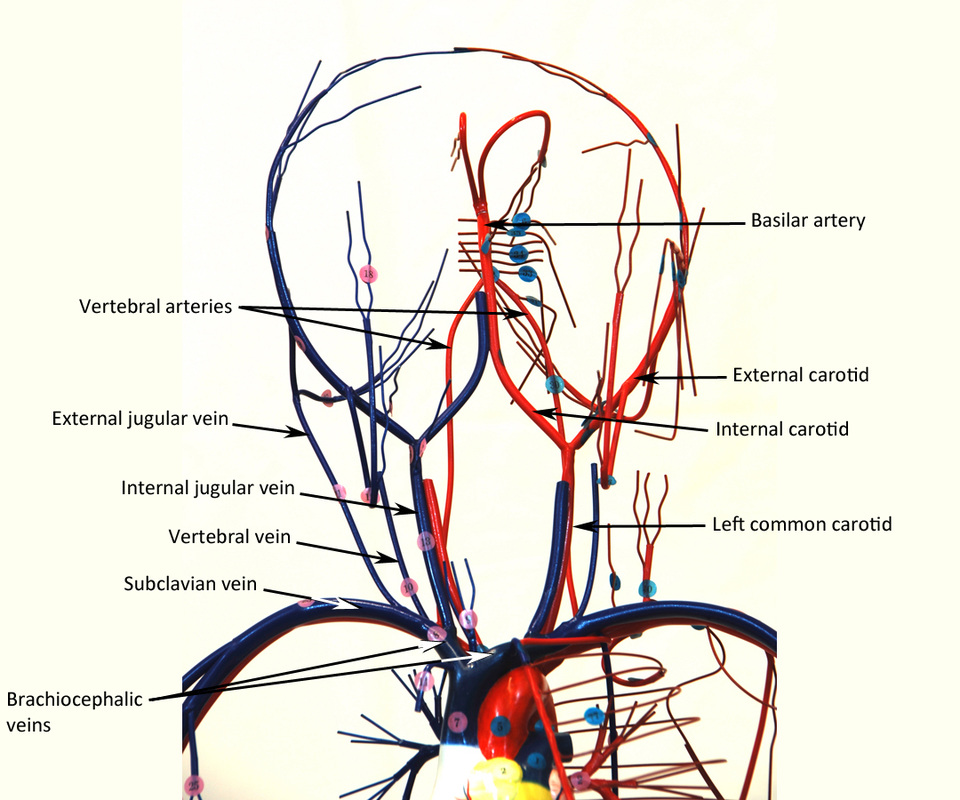 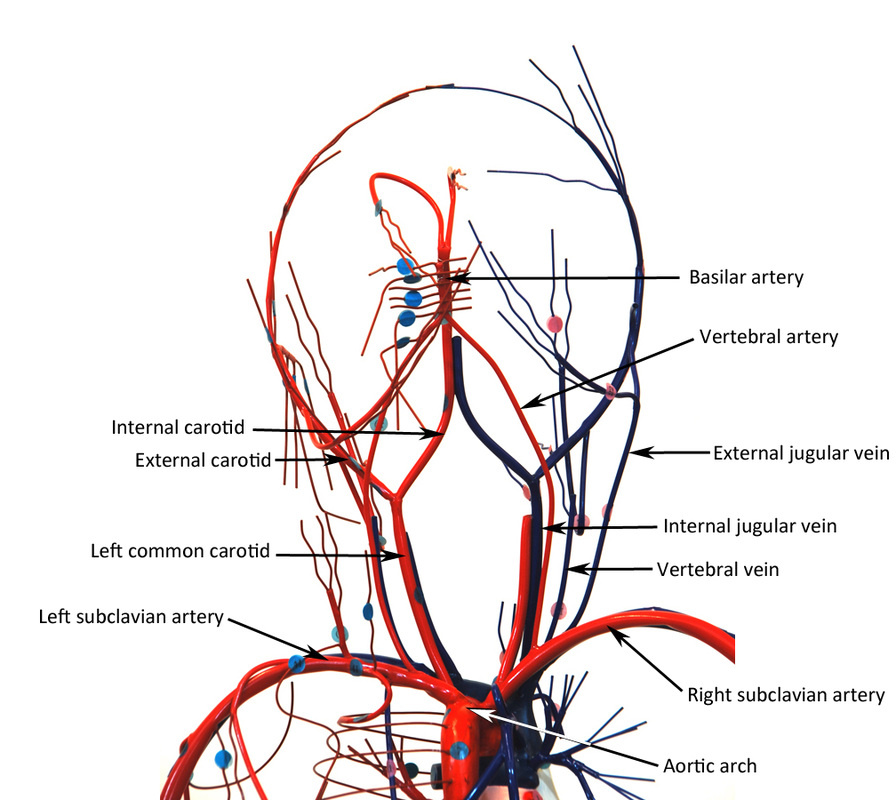 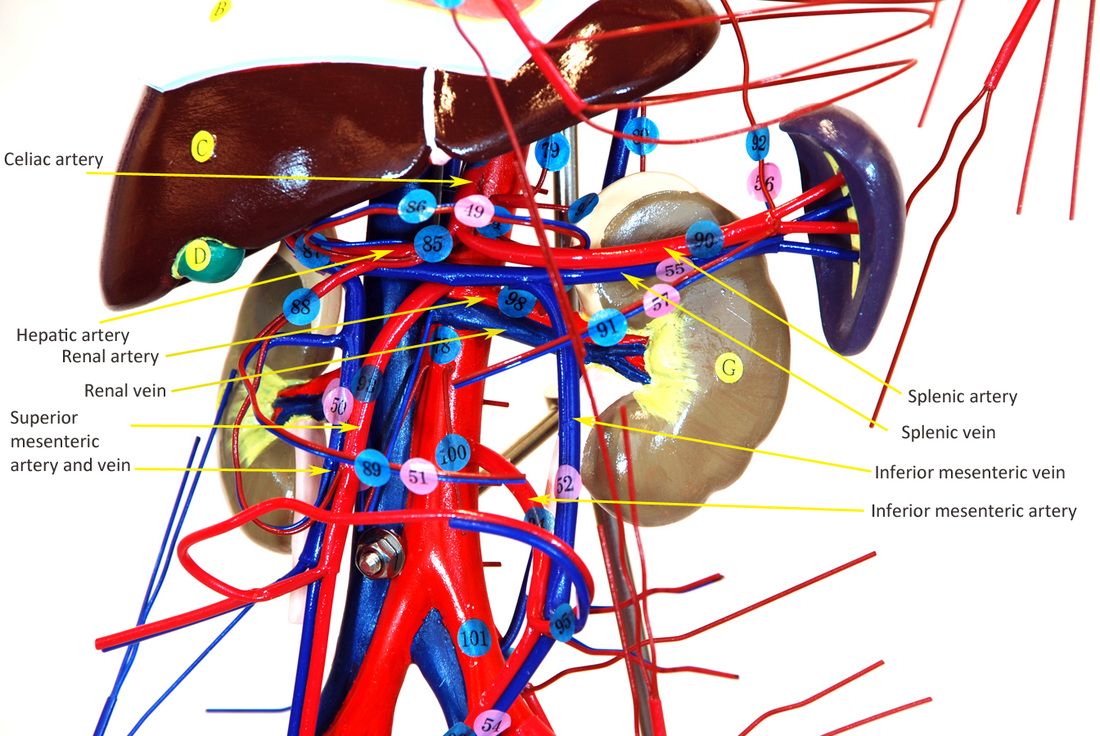 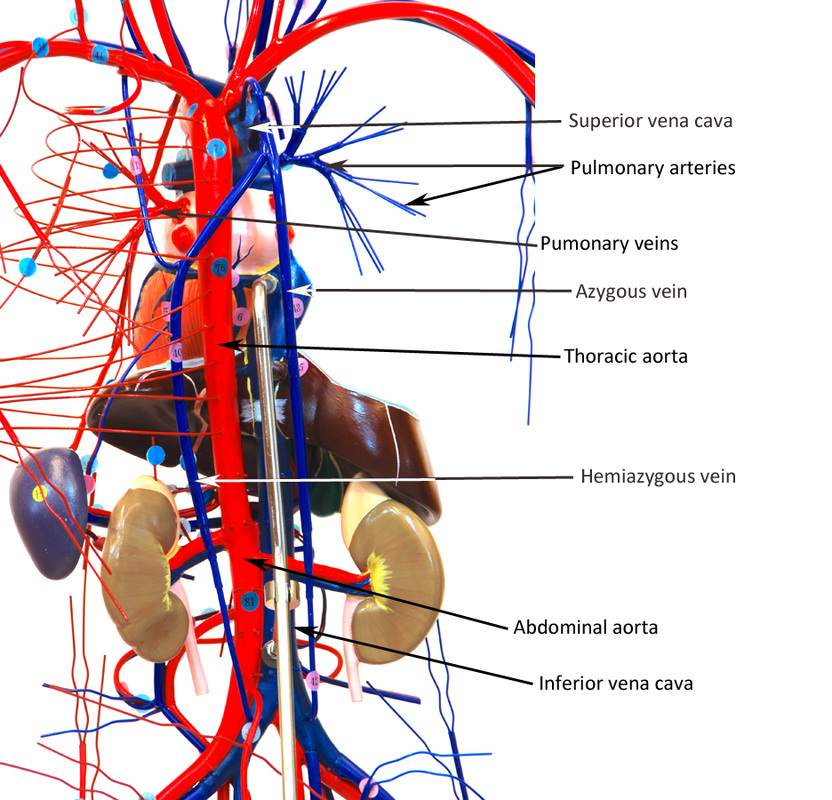 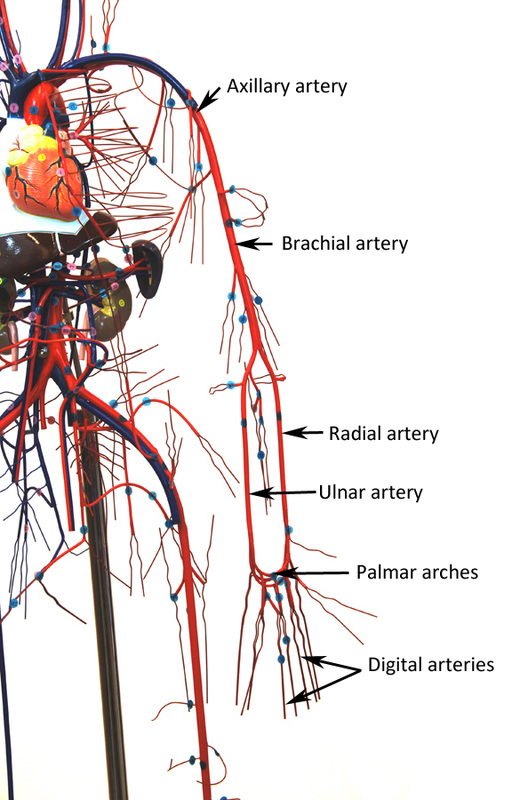 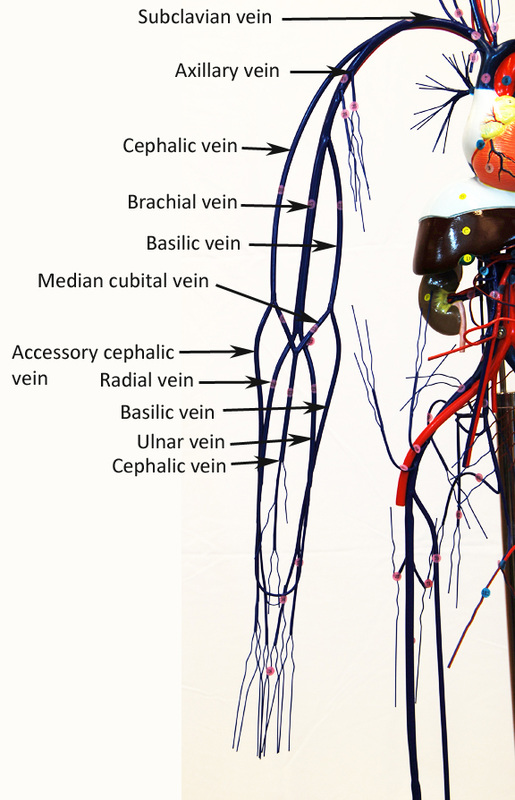 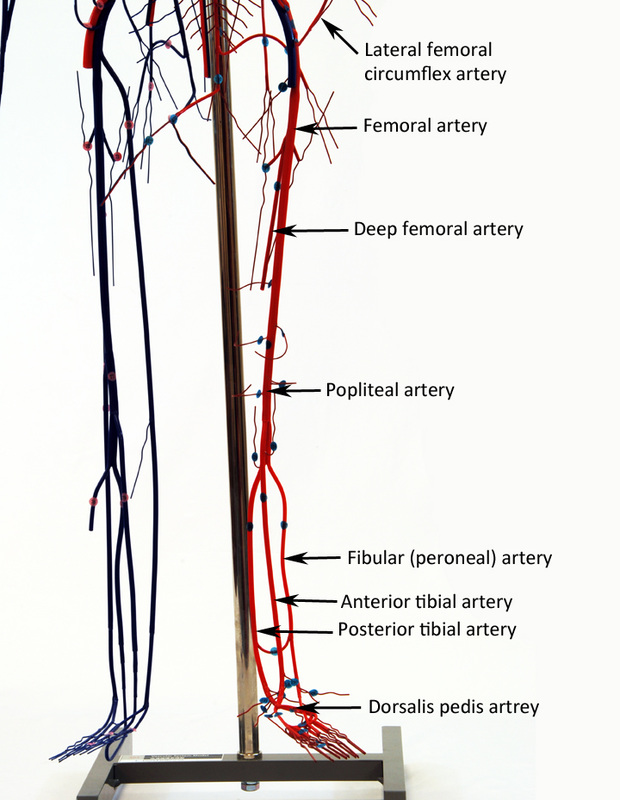 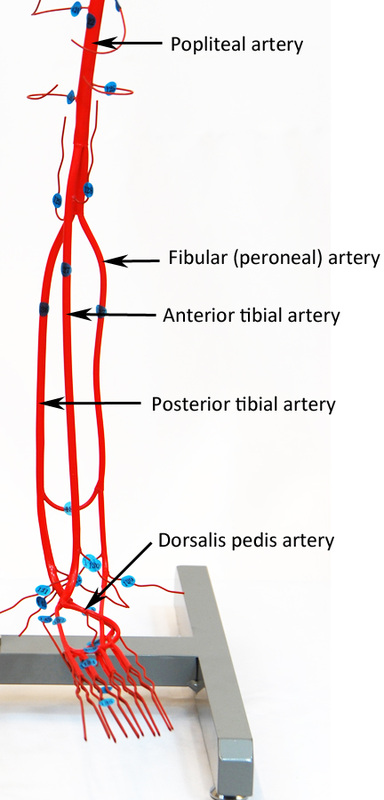 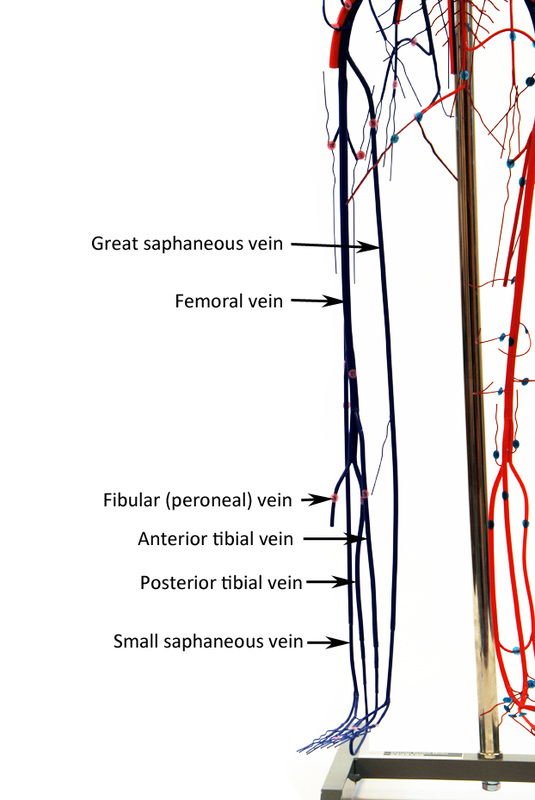 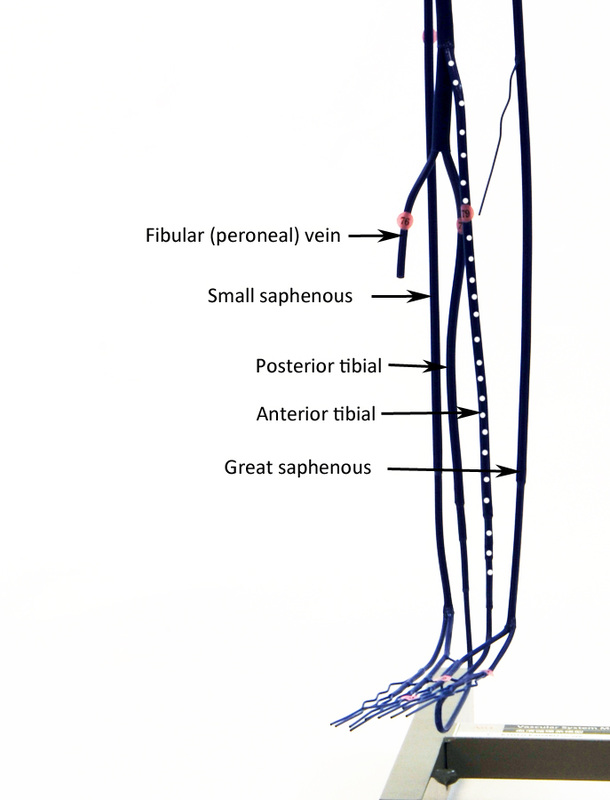